Сучасне французьке кіно
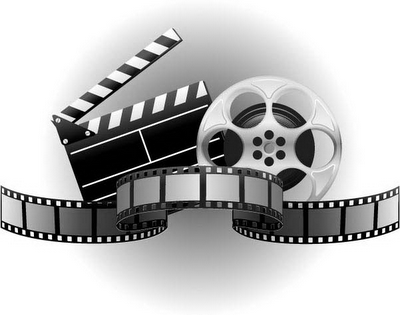 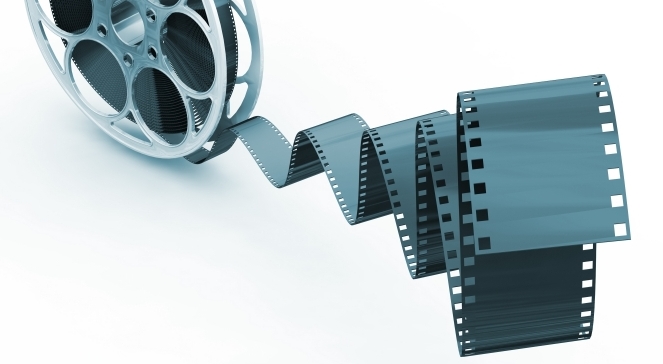 Сучасне французьке кіно — це витончене мистецтво, в якому психологія та драматизм поєднуються з пікантністю та художньою красою зйомки.
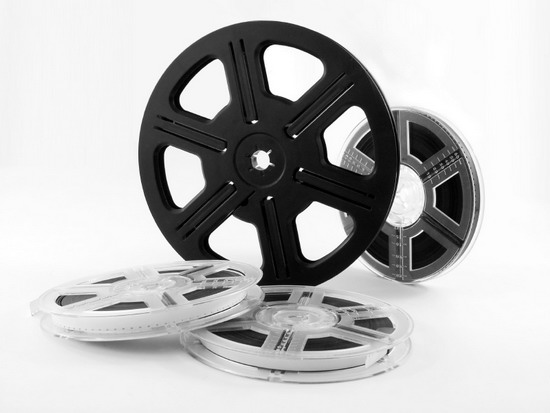 Французьке кіно — це гумор, легкість, кохання, пристрасть, несподівані сюжетні повороти і прекрасна гра акторів.
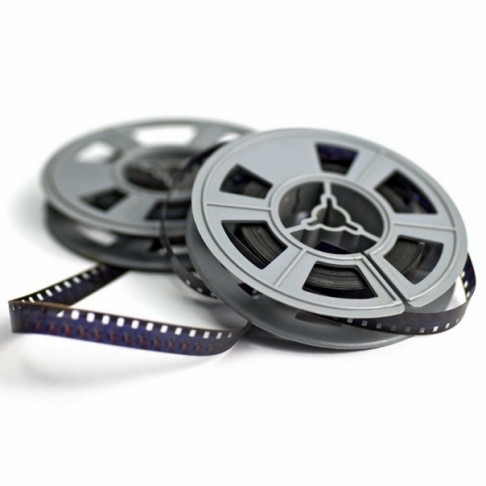 Найвідоміші режисери сучасного французького кіно :
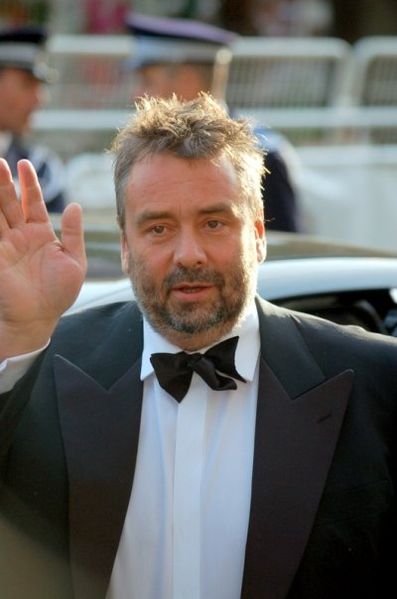 Люк Бессон
  Luc Besson
* Передостанній
 * Остання битва
* Підземка 
* П'ятий елемент
* Ангел-А 
* Артур і Мініпути
 * Артур і помста Урдалака 
*  З Парижа з любов'ю
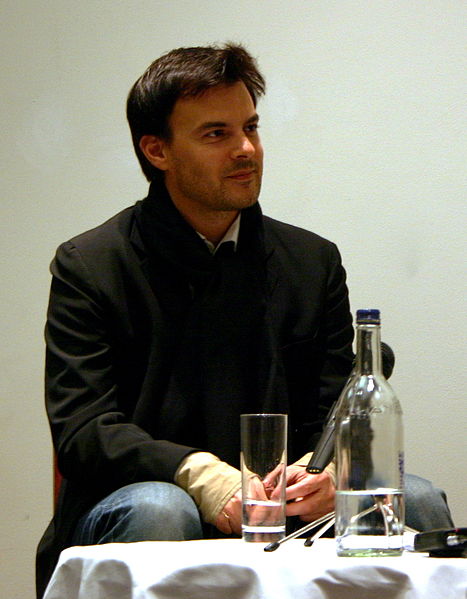 Франсуа Озон
François Ozon
* Щурятник
 * Кримінальні коханці
* Краплі дощу на розпечених скелях
* Під піском
* 8 жінок 
* Басейн
*  5x2 
* Час прощання
* Ангел
* Рікі
* Притулок 
* Відчайдушна домогосподарка
* У будинку
* Молода і вродлива
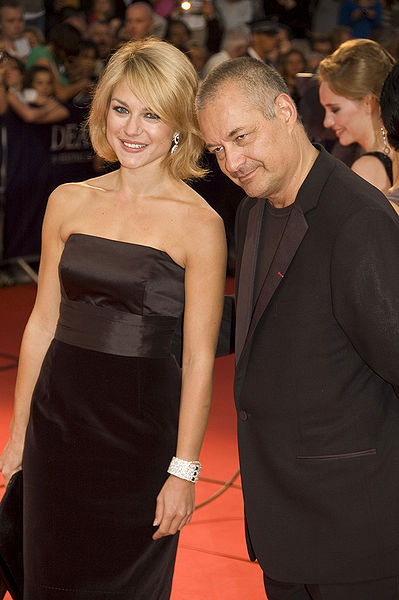 Жан-П'єр Жене
Jean-Pierre Jeunet
* Делікатеси
* Місто загублених дітей
* Чужий 4: Воскресіння
* Амелі
* Тривалі заручини
*  Мікмакс
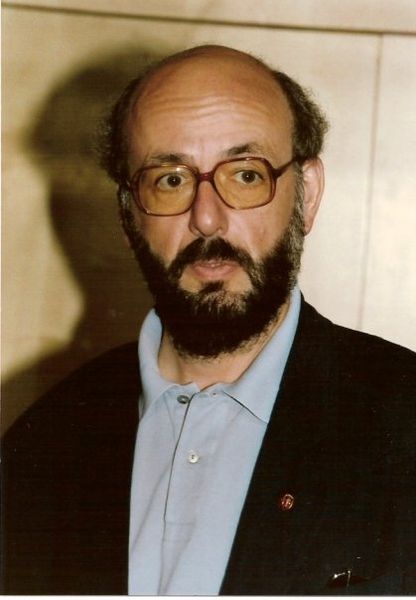 Бертран Бліє
Bertrand Blier
*  Гітлер, не знаю такого 
* Гримаса
* Якби я був шпигуном
*  Вальсуючі
* Приготуйте ваші носовички
*Холодні закуски
* Вітчим
* Жінка мого друга
* Наша історія
* Вечірня сукня
*Занадто красива для тебе
*і т .д
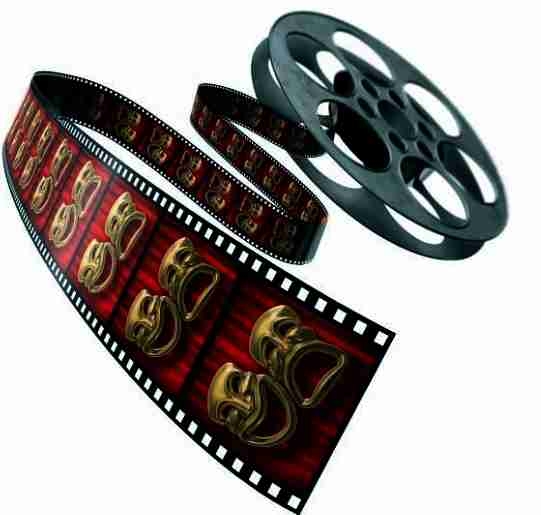 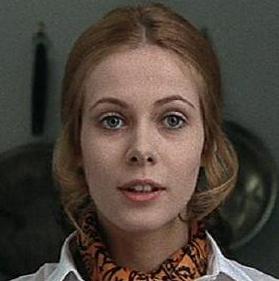 Клод ЖадClaude Marcelle Jorré
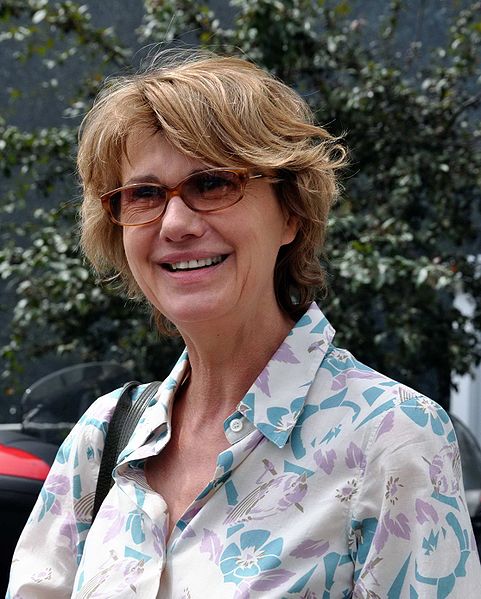 Міу-МіуMiou-Miou
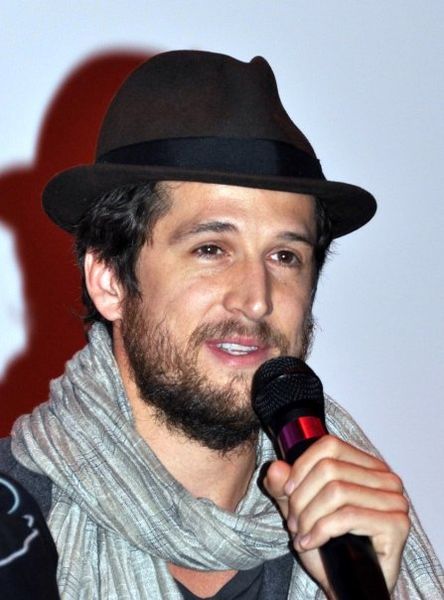 Ґійом Кане
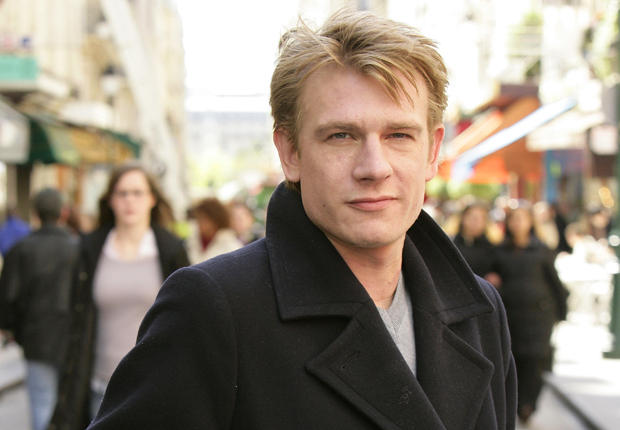 Гійом ДепардьєGuillaume Depardieu
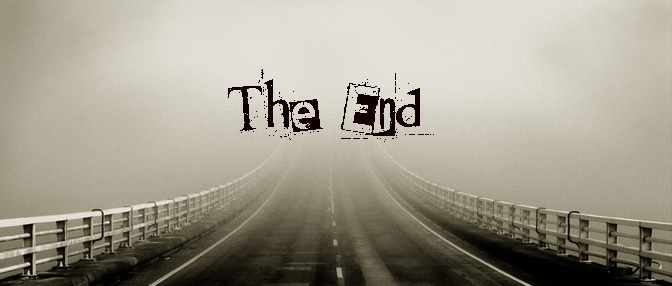